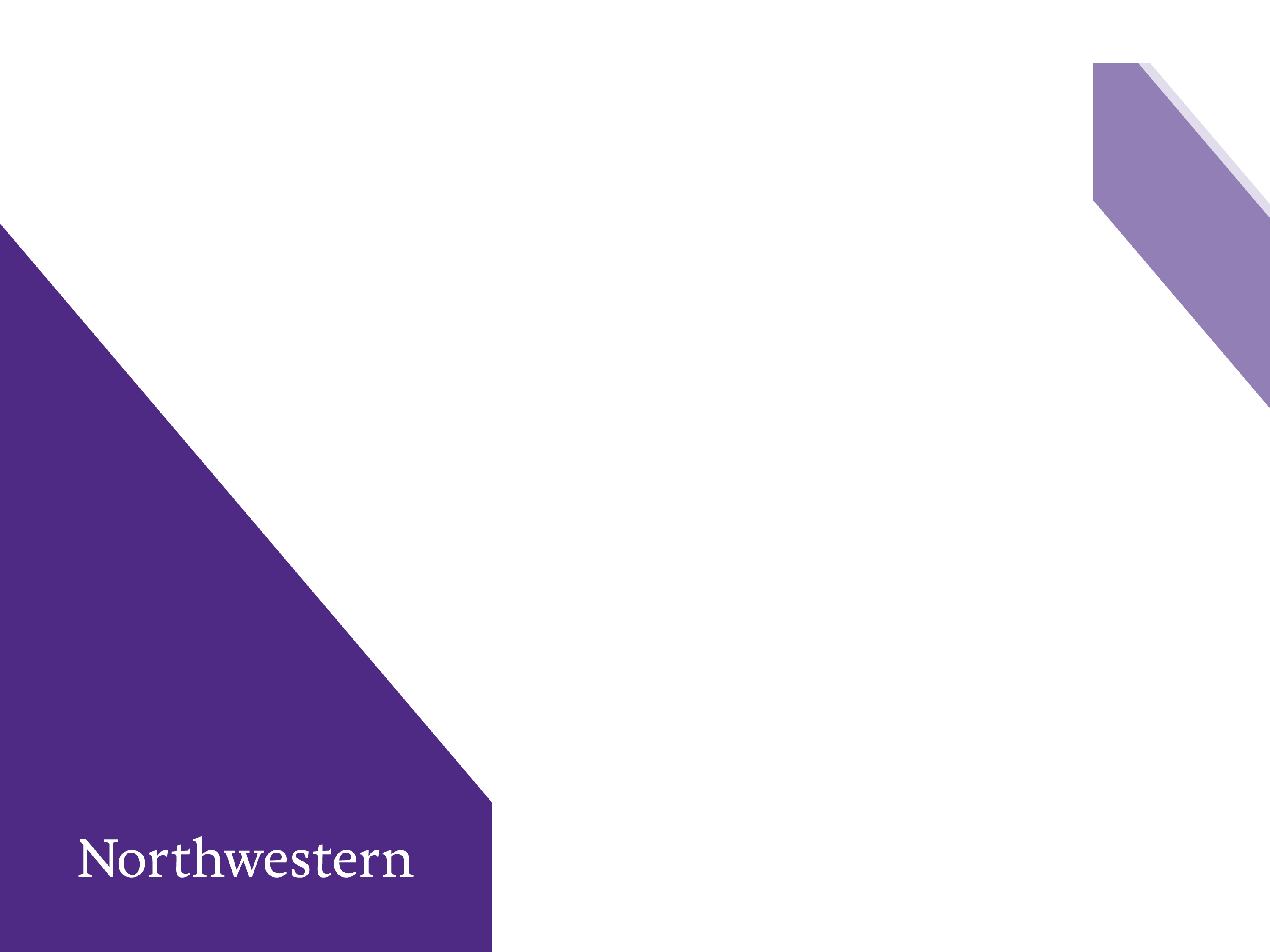 Innovation + New Ventures Office
Licensing & New Venture Support
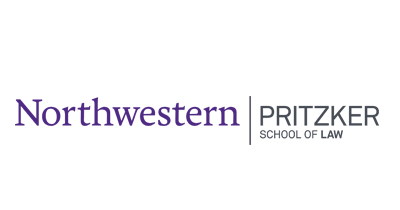 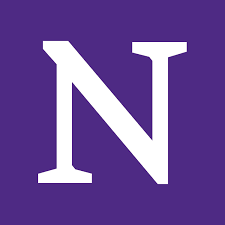 Katie Butcher
Master of Science in Law, Pritzker School of Law Northwestern University
Master of Business Administration, Mendoza College of BusinessUniversity of Notre Dame
Bachelor of Business Administration, Jack C. Massey College of BusinessBelmont University
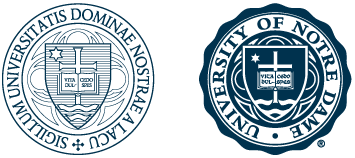 Director License Strategy & Business Development, 
Innovation + New Ventures Office
Northwestern University
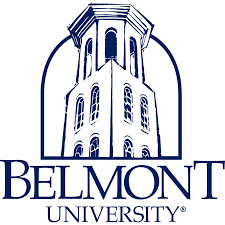 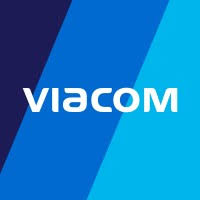 Viacom Media Networks
Global Rights Analyst, Business & Legal Affairs
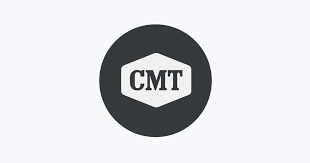 Country Music Television
Senior Coordinator, Music & Media Licensing, Business & Legal Affairs
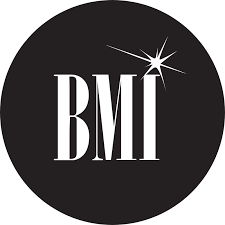 Broadcast Music, Inc.
Account Executive, General Licensing
1
What are my goals?
Purposely Asked Questions
How soon can a commercial product be ready?
How disruptive is my idea?
Who is going to buy my product?
What roles will I and my co-founders have?
How large is the market?
Who will own the company?
What are the company’s goals?
Cornell Startup Guide © Cornell University, Center for Technology Licensing
2
How are NU inventions licensed?
How are innovations licensed?
4
Who do we license to?
Who Gets a License?
6
When is it time to start thinking about a license?
Reach out to INVO when…
8
Third-Parties & IP
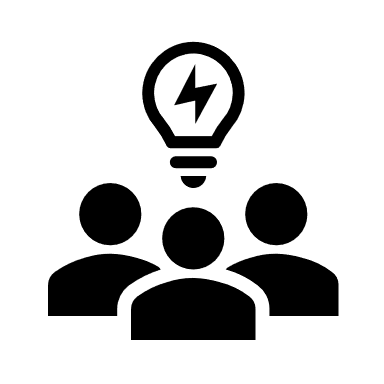 SPONSORS
COLLABORATORS
May have ownership / commercialization rights over IP that comes from sponsored projects
Can be logical partners for IP commercialization
Managed via an Interinstitutional Agreement (IIA)
Allows one institution to lead license negotiations
Disclosure to INVO is key to managing these relationships
9
How can I access IP?
Options & Licenses
Exclusive Option Agreement
Time-limited
Allows limited access to NU IP to test, study, build relationships, etc.
Low cost 
Low commitment
Low barrier to entry
Exclusive License Agreement
Exclusive access to the IP for the term of the patent(s)
Grants rights to manufacture & sell Licensed Products and sublicense IP
Financial commitment
Development milestones required
11
NU Start-Ups
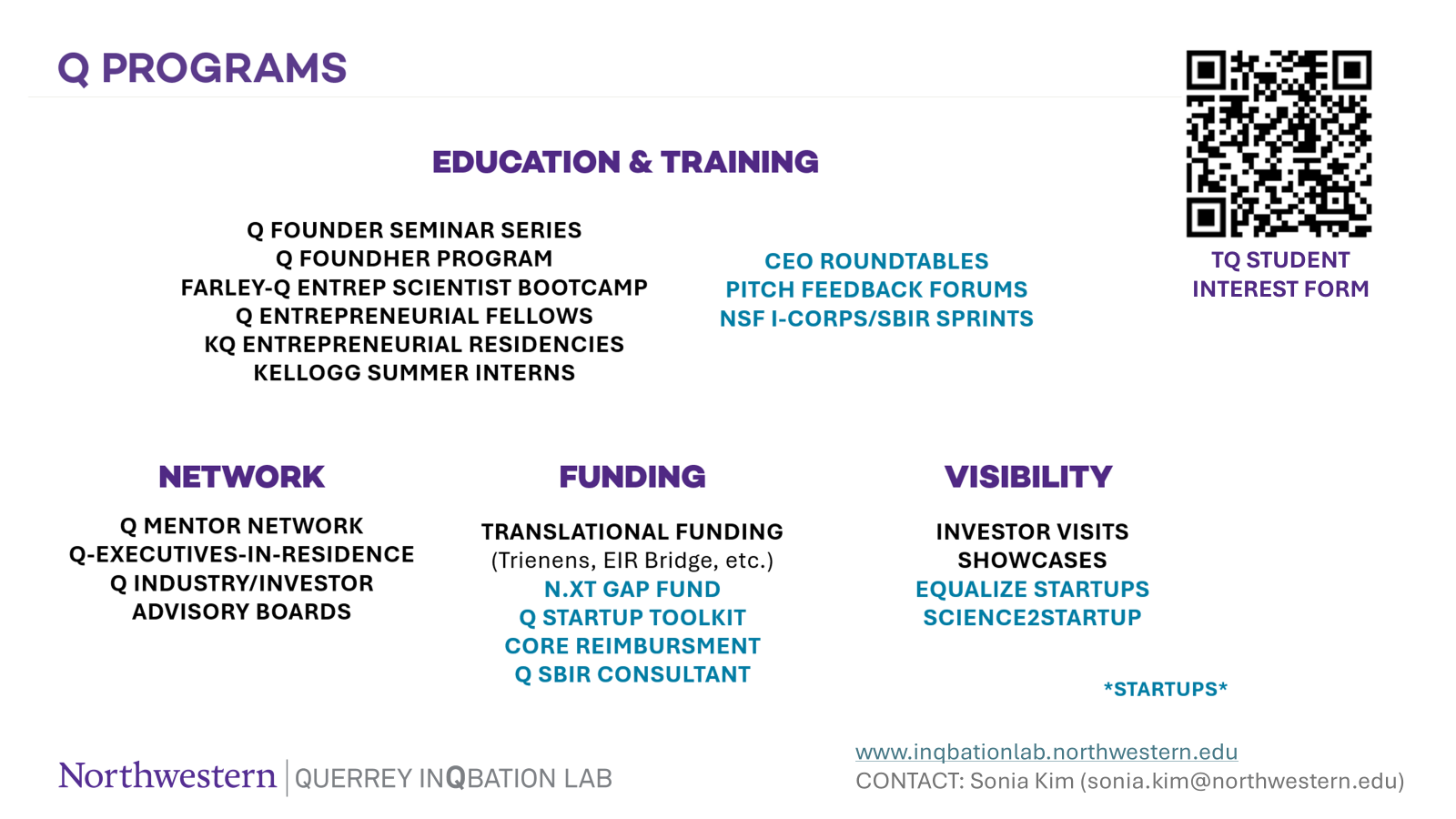 13
Outside Resources
14
Questions?
Chat with INVO
Licensing: Katie Butcher (Kathleen.butcher@northwestern.edu)
				https://www.linkedin.com/in/katiebutcher
Invention Reporting / Patenting / Commercialization: Arjan Quist (arjan.quist@northwestern.edu)
									https://www.linkedin.com/in/arjanquist
16
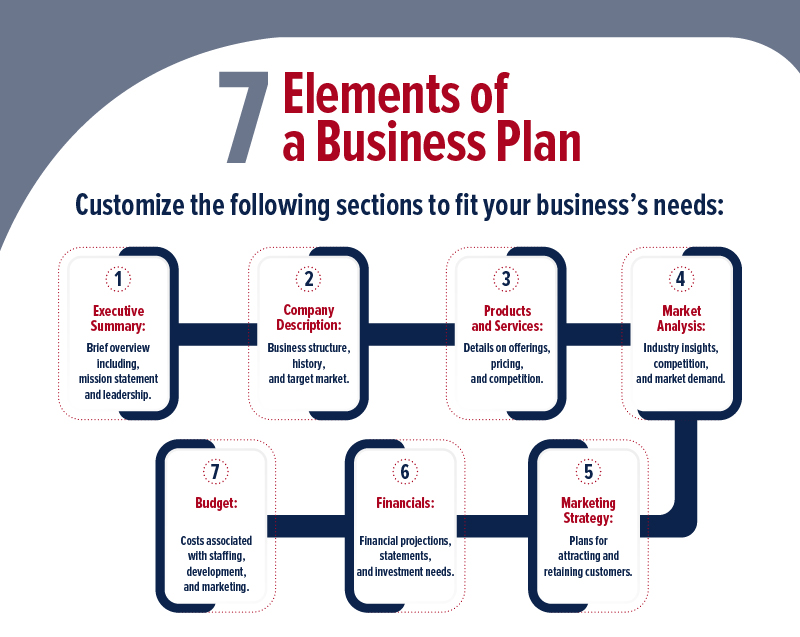 Source: The University of Arizona
17
What’s in an Option?
A defined time period in which NU will NOT offer a license or option to other entities;
Short-term milestones;
Small financial commitment; and
A negotiation period in which the parties can discuss a full license.
18
What’s in a License?
Exclusive rights to the NU IP
Financial Terms
Patent Cost Reimbursement
Revenue-sharing
Royalties;
Sublicense fees;
Milestone fees;
Exit fees and/or Equity
Long-term Milestones
Reporting Requirements
Manufacturing Requirements
Reps & Warranties
Insurance Requirements
19
What Goes Into a License?
Financial terms based on:
Anticipated market
Industry norms
National averages
Business plan
Fundraising plan
VC Feedback
Milestones based on:
Business plan
Industry norms
Regulatory standards (if applicable)
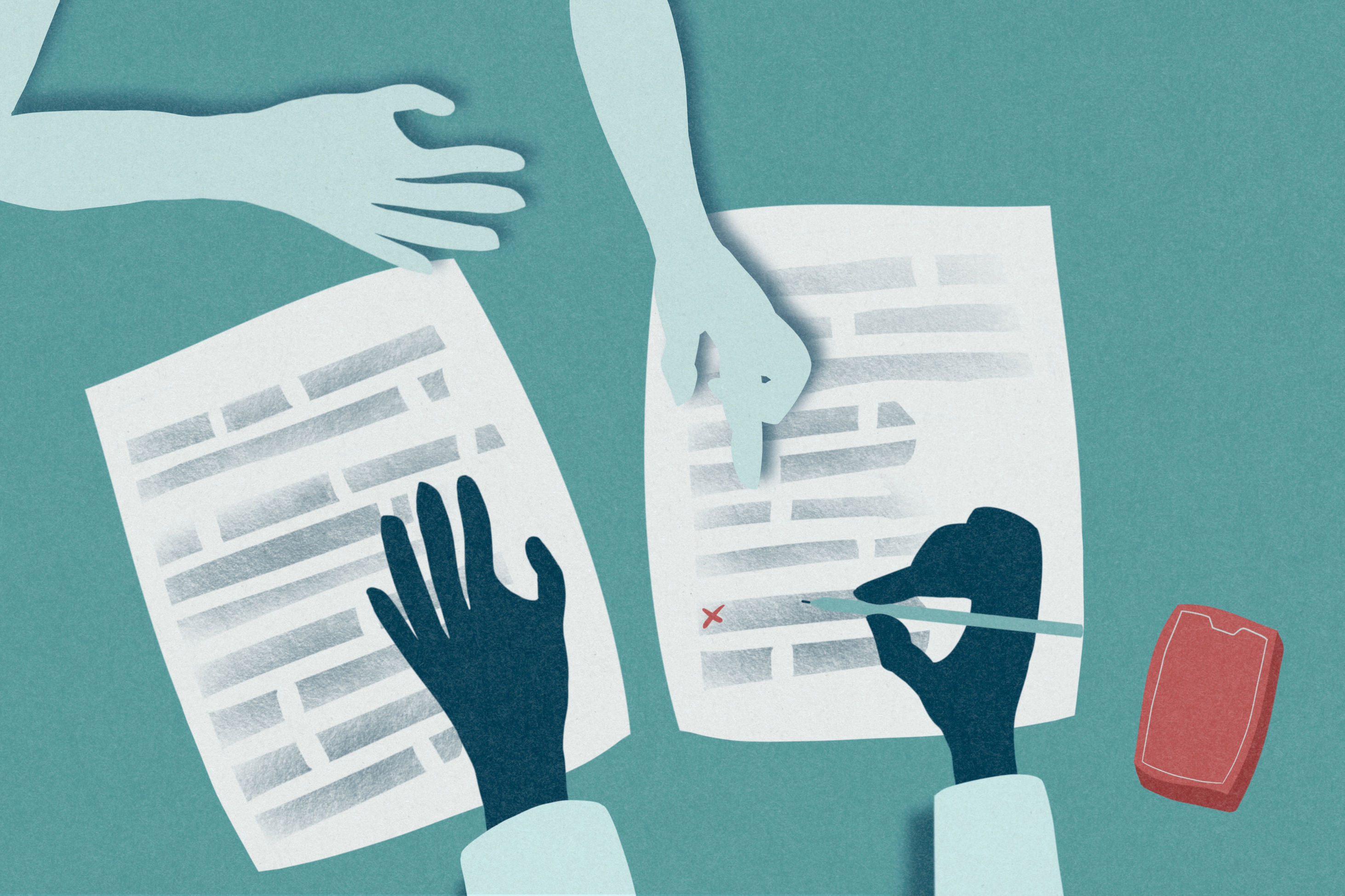 20
Standard Terms
Indemnification, Representations & Warrants
Non-Commercial Research Rights
Government Rights 
US Domestic Manufacturing Requirements
Insurance Requirements
Export Control Requirements
Assignment Rights
21
Other Terms to Think About
Definitions
Sublicensing Rights
Reporting Requirements
Audit Rights
Patent Expense Reimbursements
Notices
Term and Termination
Patent Prosecution
Confidentiality 
Related Rights/Improvements
22